SCIENCE COMMUNICATION          My Experiences
Dr (Mrs) Sunita Garg 
Emeritus Scientist
(Former Chief Scientist, Head, Wealth of India Division, 
RHMD and Sales & Marketing; 
Founder/Editor, IJNPR and NPARR)

National Institute of Science Communication 
and Information Resources (NISCAIR), CSIR
Dr K. S. Krishnan Marg (Pusa Campus)
New Delhi-110 012
Phone:+91-25846001;9899148298
E-mail: sunitag@niscair.res.in

Website: www.niscair.res.in
SCIENCE COMMUNICATION
In my opinion Development of Science is like a Bud which spreads its essence and beauty only after it opens as flower.
Research/Science remains in the mind and lab of the inventor till it is made available in open domain or published in any recognized publication (not valid in any popular science magazine or news paper).
The findings should be known /Communicated to other researchers for RE-SEARCH.
Development needs….
Research
Development
Communication
Applications
MODES OF SCIENCE COMMUNICATION/   DISSEMINATION
Communicating scientific information via Primary publications (Res. Journals), Secondary Publications  (Abstracting journals) and Tertiary publications ( books etc.), meetings or as part of science centre and museum, exhibitions, popular science books, broadcast news and social media , viz. documentaries, magazines, radio programmes and Web technologies are the fastest mode of communication in the era of WWW (World Wide Web.
This is nothing but Practice/experience, it can not be taught but improved.
CSIR-NISCAIR CORE ACTIVITIES
Science communication /Dissemination
19 research journals & 3 abstracting journals
3 popular science magazines
Popular science books
2 R&D Newsletters 
Multi-media communication
Information Resources & Services
NISCAIR Online Periodicals Repository (NOPR)
The Wealth of India
RHMD
National Science Library
HRD Training
Training and skill development in library automation, bibliometrics, science communication, etc.
EDITORS/PUBLISHERS: ESSENTIAL SERVICES
Liaising with researchers (Authors), senior subject experts and publishers/printers. 

Editorial assistance: Submission in the format of 
the journal/  book, fonts etc. , Plagiarism certificate. 

Plates and Figures, Tables etc., Language, References.

Approval and suggestions from experts (reviewers).
Comments communication to authors, rejection or  improvements.
Scanning of figs / Plates , formatting.
Texts formatting, paginations, placements of Figs and plates, Legends.
 Proofs to authors, incorporation of corrections.
 DTP and press ready manuscripts. 
 IT persons to upload the papers for online access by authors/readers.
EDITORS/PUBLISHERS: ESSENTIAL SERVICES contd…
Providing a finished product on a regular basis.
Good computing skills ----MUST.
Language skills are useful.
Ability to communicate large amounts of complicated information clearly and concisely.
Good scientific knowledge and a fascination with science.
Ability to understand the main and allied subjects and learn new information quickly.
Ability to understand and use statistical information.
Ability to work well in a team and work in tight deadlines.
Acceptance of papers
1. Under the scope of journal
2. Ethical declaration 
3. Approved by both referees
4. Not approved but suggested corrections.
5. Editorial corrections + referees suggestions incorporated.
6. Revised by authors
7. Accepted for publication
8. Minimum 1 year process
Scientific writing/ literary writing
Literature: Beauty of hill station, Imaginary, could not be repeated, no need to present facts

Scientist: Height, air velocity, temperature and prevailing flora and fauna. Factual, not hypothetical. 

Science writer should convince whole world with his/her ideas. In future that research could be repeated.
Scientific writing
Publish or Perish ; Publications are index of scientist’s intellectual worth…… BUT PUBLISH 
WHEN– Novelty 
		
WHAT-  Quality not quantity
		
WHERE- Effective publication in  research journal, (not in newspaper etc)
Writing a scientific paper.. Preparations
Salient features of a good paper
Different parts of a paper (IMRAD: Introduction, Materials and Methods, Results and Discussion )
Presentation of data ( current systems of measurements , not ft use  m, mm or cm)
Editorial process (Use editorial symbols) 
Ethics of publication
Salient features of a good paper
Written in view of the scope and style of the journal. 

 Clear Objective of doing particular research.

 Coherence of sentences i.e. there are not many 
short and choppy sentences eg. The experiment was conducted on five rats. The rats were albino rats. The rats weighed between 200 and 400g. 

Correct sentence is the 
 Experiment was conducted on five albino rats weighing between 200-400g.
Salient features of a good paper Contd..
No Excessive use of acronyms eg.CSIR, CCRAS, etc.

Approximate temp. wt, height length, time. Some acid was added, small quantity of sodium added, incorrect.
The experiment mentioned can be repeated hence complete and correct information is to be given. 
Analytical or statistical data should be presented in tables and graphics.
Complete Literature Survey eg. Botanical / Scientific Names:
Single valid name but  synonyms, Basionyms and changed names are  also important  Eg.  
Catunaregam spinosa ( Thunb.) Tirveng. syn. Randia spinosa; R. dumetorum ; Xeromphis spinosa  ( received as  R. 
dumetorum) . Literature survey remains incomplete unless checked under all names
Different parts of a paper
Title : Reflect content of the paper like a mirror .
Author : Maintain clarity in the address of multiauthor contributions 
Abstract : Done What, how and found what.
Keywords: Parts of titles
Introduction : Area of research, Context, What is already  known, gap of the work, Justification for the research work done, Benefit of the present work
 Materials and Methods: Equipment, chemicals and procedure
Source of material, solvents, quantities used, temp., pressure. Plant identity, season , place of collection, Animal ethical society permission.
Results  & Discussion: No false reporting. Land mark for further studies
Conclusion . Comparison of authors findings with others work and give logical reasons for his findings and its significance.
Acknowledgement: Financial/technical assistance to be acknowledged
References : A link between present and earlier work of the same field. A sufficient support to start new study
Tables/Figures:  Reflection of observations
Salient features of good journal
Core/ Non-core journal
Peer-reviewed journal
Periodicity
Online?
Guidelines to authors
Indexed Journal: The journals which are covered in many indexing and current awareness journals help in prompt dissemination of new information 
Impact Factor
Impact Factor
Impact Factor of a journal is the measurement of its citation in subsequent publications by researchers. It is calculated by dividing the number of citations received by the journal for papers published in it in the previous two years divided by the total number of papers.
Example:
Number of citations of the journal in 2014-2015= 100
Number of papers published in 2014 and 2015= 40
Impact factor of the journal= 100/40= 2.5
The Institute of Scientific Information (ISI), Philadelphia, now known as Thomson ISI do this calculation and regularly bring out a publication, Journal Citation Report (JCR) listing the impact factor of journals.
Though IF is regarded very high factor it has pitfalls also eg. citation of the paper depends on the need of researcher and not the quality of journal.
My Experiences
Publication of Ph. D.  thesis work as research papers
 Publication of Thesis as Book 
Compilation and collation of research papers on varied topics (Nomenclature, description, distribution  Cultivation, harvesting, yield, Export and Import Diseases and Pests , Utilization, etc related to various genera to be included in Wealth of India.
Popular science  Article on Mango kernel (in back of my mind was traditional practice) and Naming of plants ( Taxonomic background).
First Radio talk on Kuttu ( Again a traditional Practice)
Semipopular book on Mango in India	.
It was exciting when I got published some papers on different plants other than my thesis work.
My Experiences
We may come from different  backgrounds but our intentions/goals help us in growing. Many new terminologies and technologies are to be learned.
On behalf of NISCAIR Started New Research Journal  and one online Repository (ISSN from NSL-NISCAIR).
 As founder Editor (Indian Journal of Natural Products and Resources) ( Registration to outreach).
My Experiences
TO BE SUCCESSFUL SCIENTISTS COMMUNICATION OF FINDINGS IS ESSENTIAL.

EVERYWHERE FORMULA IS SAME <   BE CLEAR, BE SINCERE, CONFIDENT WITH FACTS WHAT YOU ARE GOING TO SAY OR PUBLISH BECAUSE RESEARCH IS RE + SEARCH --- A NON-ENDING PROCESS TO PROVE YOU WRONG OR SUPPORT.

COMMUNICATE IMMEDIATELY WHATEVER FINDINGS ARE WITH YOU TO FOSTER COLLABORATION AND INNOVATION.

SCIENCE COMMUNICATION EMPOWERS SCIENTISTS  TO TALK PUBLICLY ABOUT THEIR FINDINGS. IT’S A SCIENCE OUT OF SCIENCE IF YOU ARE  EDITING YOUR OWN PAPER. 
 EDITING OTHERS PAPER IS PASSION (ENJOY PUTTING QUERIES)
BE SMART
S = Specific:  Stick to the  subject, focus  on given topic
M= Method: Write actual materials and   			        methods adopted
A = Analysis: Results analysis as per the 			       designed method	
R= Results:    Should not be ambiguous and		       cooked	
T= Tables :       Display tables for comparative  and 		      clear understandings
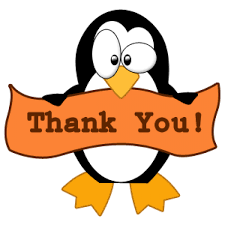 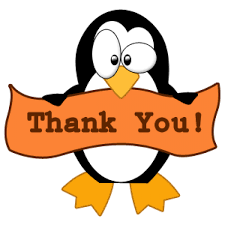